Presentation Topic:                                    Crop wild relatives and                                      Exploration of genetic                                                   Resources 				DR . IKRAM-UL-HAQ
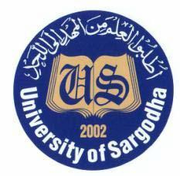 Contents
Crop wild relatives
Importance
Purpose 
Elements
Implementation
Exploration of genetic resources
Types of seed collections
Germplasm activities
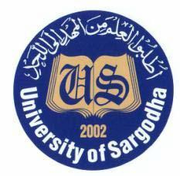 Crop Wild Relatives
Crop wild relatives are wild plant species that are genetically related to cultivated crops.
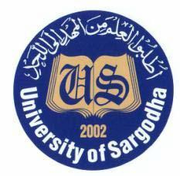 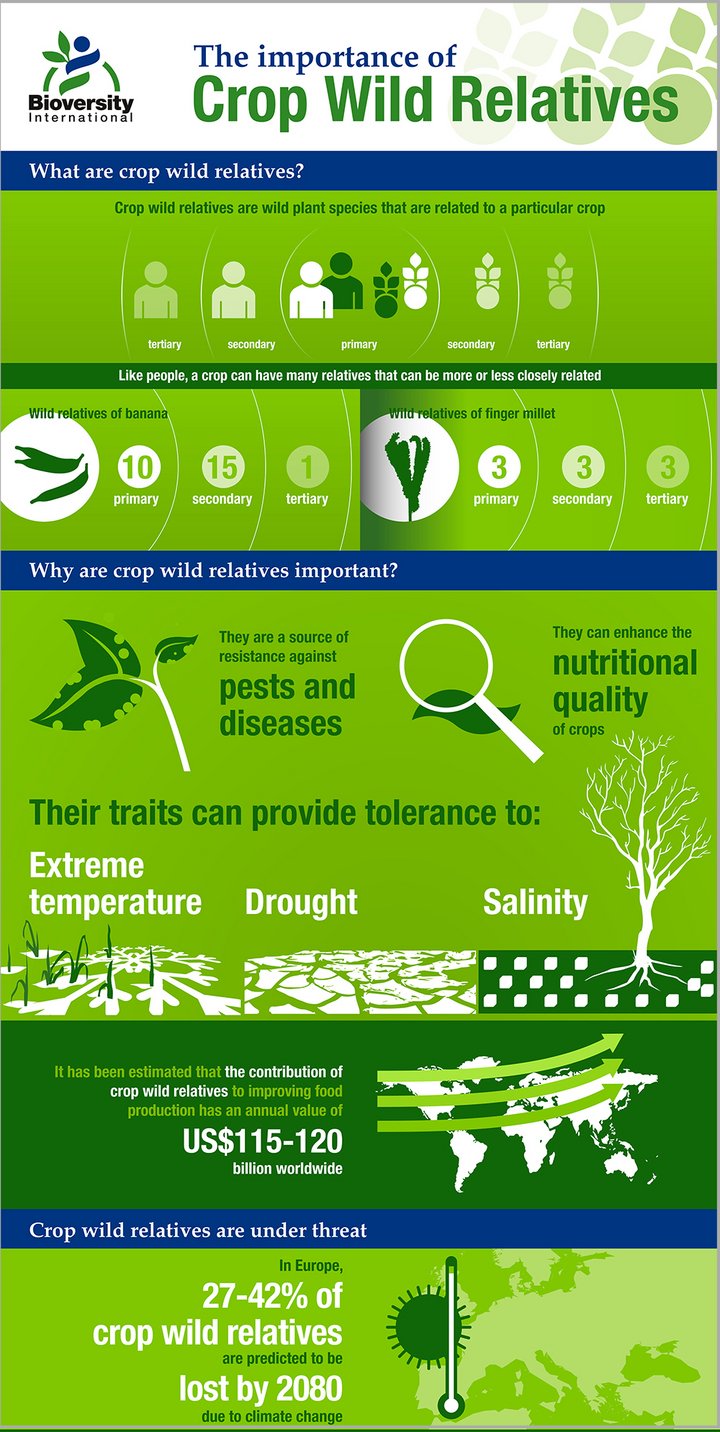 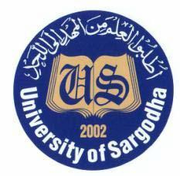 Purpose Of Crop Wild Relatives
Raise awareness of the value of national CWR diversity for food and economic security particularly for adapting crops to the impacts of climate change
Define the specific actions and resources required to effectively conserve and sustainably utilize national CWR diversity
Provide a framework and roadmap for long-term conservation and sustainable use of CWR
Contribute to regional and global efforts in CWR conservation and sustainable use
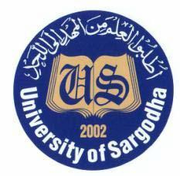 Elements Of Crop Wild Relatives
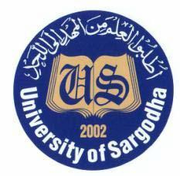 Elements Of Crop Wild Relatives
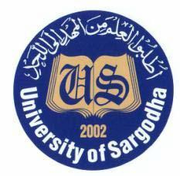 Implementation Of Crop Wild Relatives
Strategic actions
Policy interventions to enable concrete actions
Provide the enabling conditions and necessary incentives to achieve NSAP objectives
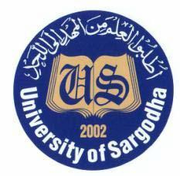 Implementation Of Crop Wild Relatives
Enabling environment
Review existing policy
Integrate CWR conservation into existing national, regional and global conservation and sustainable use initiatives
Define lead agencies and stakeholder responsibilities 
Identify capacity building needs 
Develop communication strategy
Sustainability, financial support, stakeholder commitment
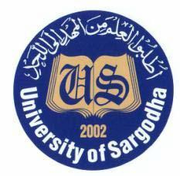 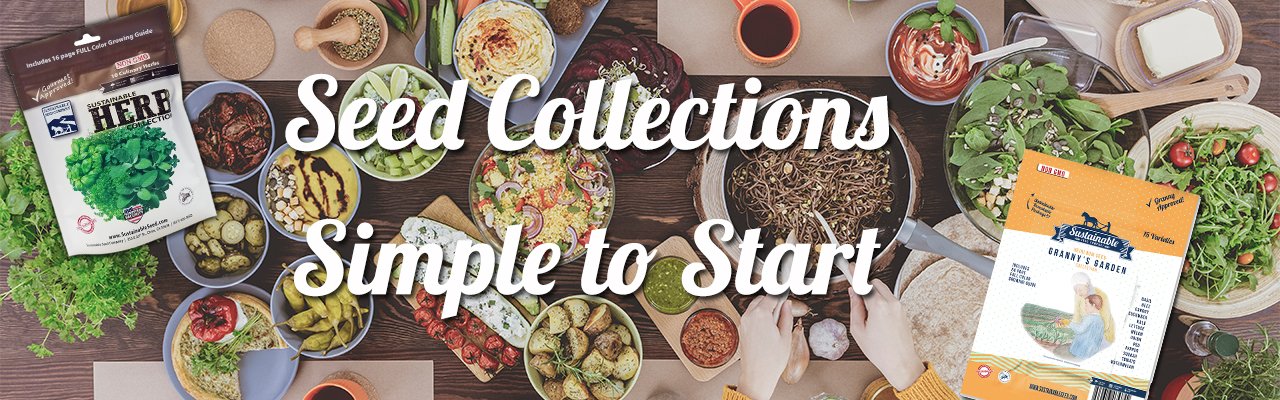 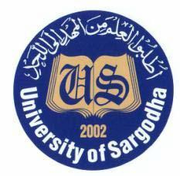 Types Of Seed Collections
Based on the use and duration of conservation, seed collections are of three types:
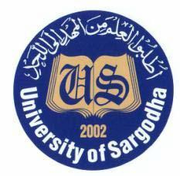 Base Collections
Base collections include maximum number of accessions available in a crop
These are meant for long term conservation upto 50 years or more
They are stored at -18 to -20 0C in hermetically sealed container
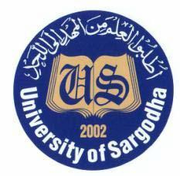 Active collections
This category of germplasm is actively utilized in breeding programme are conserved for medium term 8-10 years or more
These collections are stored at zero to two degree celcius with moisture content around 8%
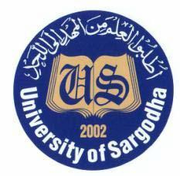 Working collections
These collections are frequently used by breeders in their crop programmes
These are stored for short term 3-5 years 
The seed is stored at 5-10 0C with moisture content of 8-10%
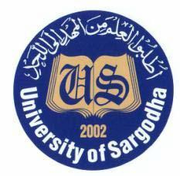 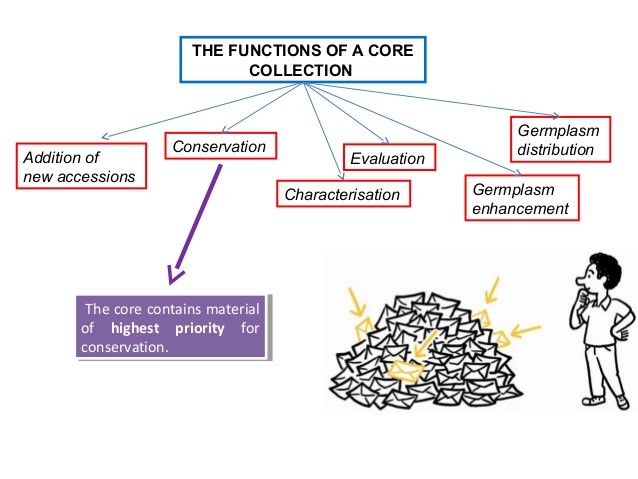 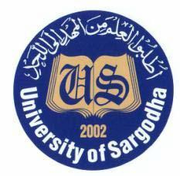 Germplasm Activities
There are six important activities related to plant genetic resources
Exploration and collections
Conservation
Evaluation
Documentation
Distribution
Utilization
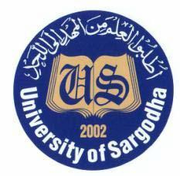 Exploration And Collections
Exploration refers to collection trips and collection refer to tapping of genetic diversity from various source and assembling the same at one place. This process takes into six important items.
Source of collection
Priority of collection
Agencies of collection
Methods of collection
Methods of sampling
Sample size
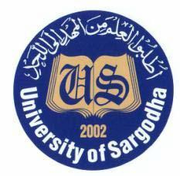 1-Source Of Germplasm Collection
There are five important source of germplasm collections:
Centre of diversity
Gene banks
Gene sanctuaries
Seed companies
Farmers fields
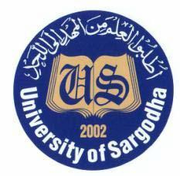 2-Priority Of Collections
Some crop species have more risk, of extinction than others. Hence, endangered areas and endangered species should be given priority for germplasm collection.
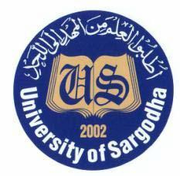 3-Agencies Of Collections
The risk of germplasm collection is undertaken by crop research institutes and state agriculture universities in collaboration with national bureau of plant genetic resources.
New delhi for indigenous collections.
For global collection the task is undertaken in collaboration with International plant genetic resources, Institute (IPGRI), Italy.
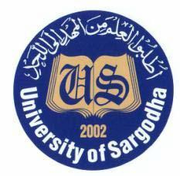 4-Method Of Collection
Germplasm collections are made in three principal ways:
Through the regions of genetic diversity
By personal visit to gene bank centre
Through exchange of material
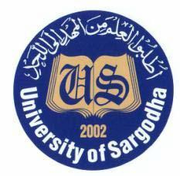 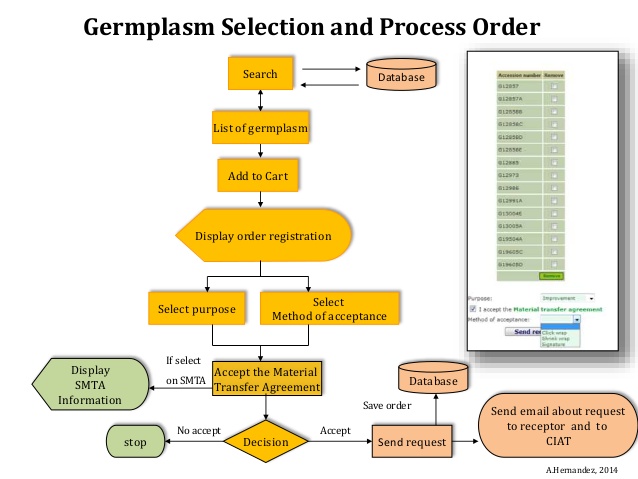 5-Method Of Sampling
There are two sampling methods for collection of germplasm from the regions of diversity.
Random sampling
Biased sampling
Random or biased sampling is useful in collection of morphologically distinct genotypes.
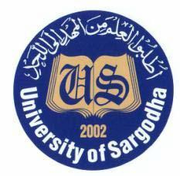 6-Sample Size
The sample size should be such that 95% of the total genetic diversity can be captured from the area of collection. To achieve this goal, 50-100 individuals should be collected per site with seeds per plant.
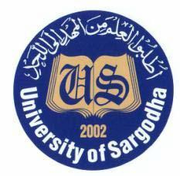 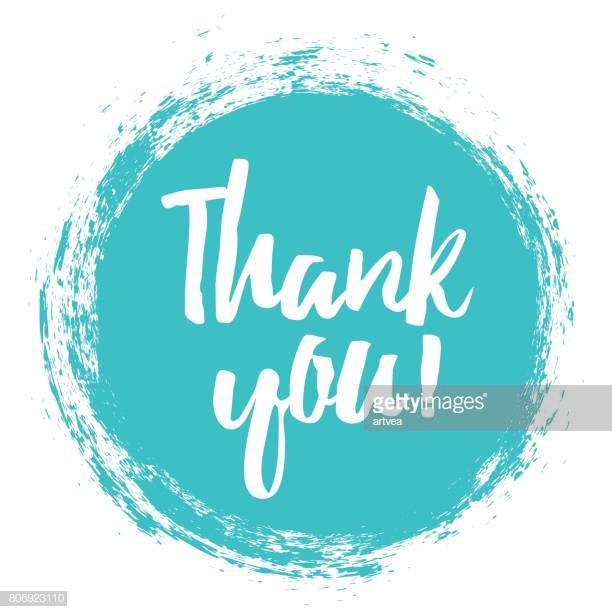